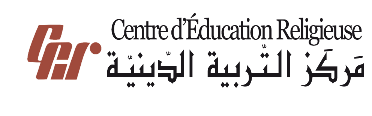 مَركَزُ التَّربِيَّةِ الدّينِيَّة
يُقَدِّمُ 
كِتابَ الأساسِيَّ الخامِس
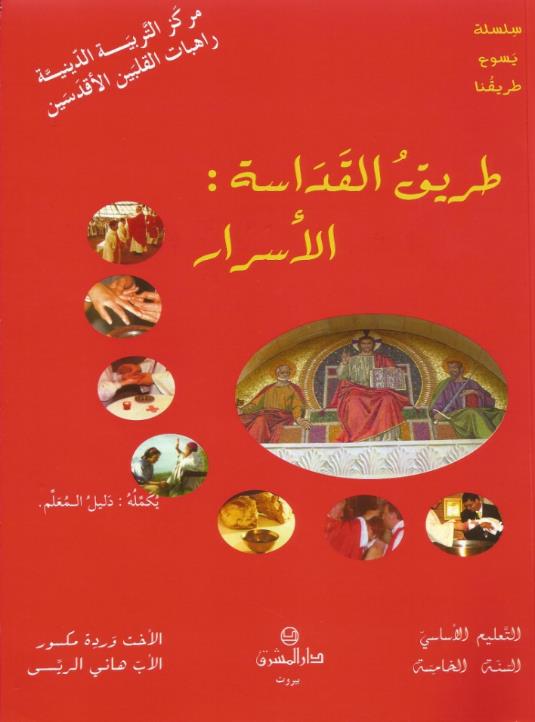 اللِّقاءُ الثّامِن
عَلى طَريقِ مُعَلِّمِهِ
(الجُزءُ الأوَّل)
سَلام المَسيح أَصدِقائي...
اليَوم رَح يْكون آخِر لِقاء منِتْعَرَّف فيه أَكتَر عَ بُطرُس
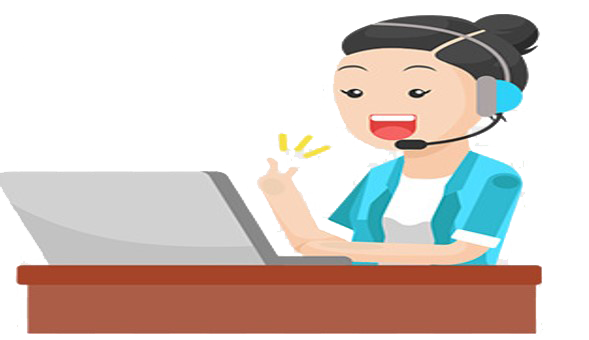 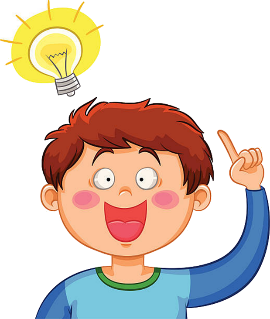 شو هَدَفْنا مِن هَاللِّقاء؟
- نْفَسِّر لَيش قِبِل بُطرُس إِنّو يعَمِّد الوَثَنِيّين.
- نِكتُب بِكَلِماتْنا أَكتَر شي تْعَلَّمْناه عَن  يَسوع مِن خلال هَالحَدَث ونْقول شو أكتَر شي أثَّر فينا وحبيناه.
أَصدِقائي!
تطَلّعوا مْنِيح بِهالصُّوَرة وقولولِي بأَيّ حَدَث بتذكِّركُن،وشو علاقتها ببُطرُس؟
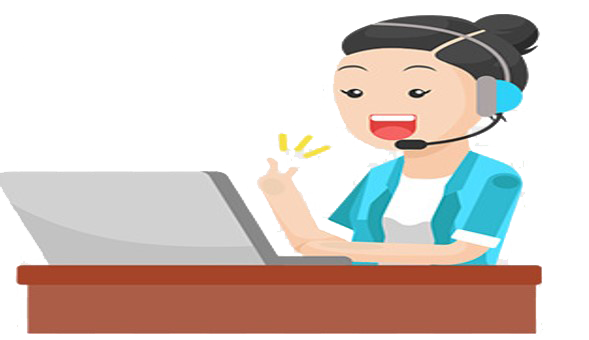 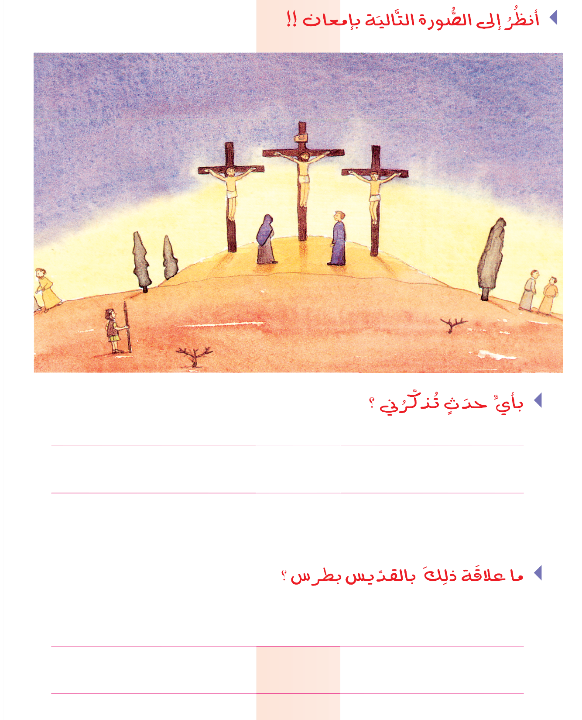 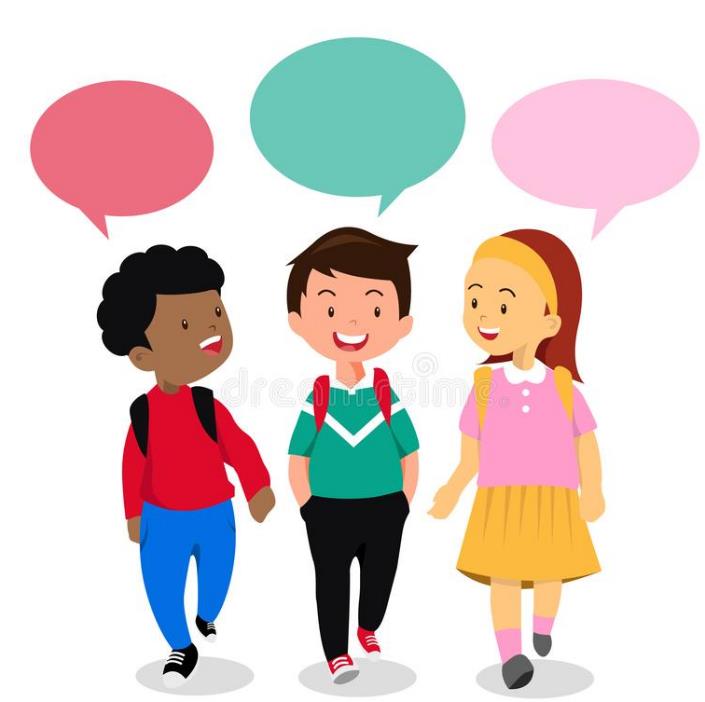 هُوّي كَمان رَح يِنصَلَب
والقِدّيس بُطرُس
الصّورَة بِتذَكِّرنا بِصَلب يسوع!
برافو ! 
إِجابِةصَحيحَة.. وهَلَّق رَح نْشوف شو بيخَبِّرنا الكْتاب المقَدّس عَن بَقيّة أَعمال بُطرُس قَبِل ما يِنصَلب!
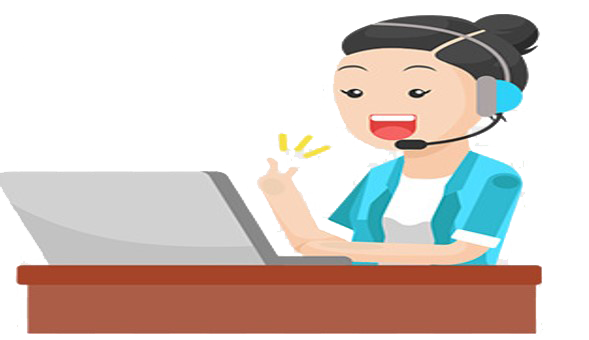 بُطرُس عِند وَثَنِيّ 
(مَعمودِيَّة قورنيليوس) (رُسُل 10/1-33 
و 44-47)
كان في بقيصريَّة رِجّال إِسمو قرنيليوس، ضابِط بالجَيش الرّومانِيّ؛ كان بيخاف الله هُوّي وكِلّ أَهل بَيتو.
سِمِع صَوت الرَّبّ بيقِلْلُو:
بْعات وَرا سِمْعان يَلْلِي بيقولولو بُطرُس، ساكِن عِند سِمعان الدبّاغ على شَطّ البَحر.
بَعَت تنَين مِن رجالو تَ يْجيبو بُطرُس.
بِهَالوَقت سِمِع بُطرُس صَوت بيقِلْلُو:
الضّابِط قِرنيليوس رَح بيدعيك عَ بَيْتو تَ يِسمَع مِنَّك شو بَدَّك تقِلْلُو.
راح بُطرُس مَعُن وكان قِرنيليوس ناطِرُن هُوّي وناس كتار مِن أَهلو
 وأَهل بَيْتو.
قَلْلُن بُطرُس:
إنتو بتَعرفوا إنّو مَمْنوع على اليَهوديّ إنّو يدخُل بَيت وثَنيّ. بَس الله فرجاني إنّو مِش لازِم قول عَن حَدا إنّو نِجِس. كرمال هَيك، قبِلِت إِجي وبسألكُن لَيش دعَيتوني لعندكُن؟
جاوَبو قِرنيليوس:
كِنت عَم بصَلّي بَعد الظهر وظهَرلي مَلاك وقَلْلِي يا قورنيليوس الله سِمِع صَلاتَك وشاف كِلّ عَمَل الخَير يَلْلِي عمِلْتو.
بْعات وَرا بطرُس وسْماع شو بَدّو يقلَّك. وهلَّق نِحنا بَين إيدَيك قِلنا كِلّ شي أمرَك الرَّبّ إنَّك تقولو...
خَبَّرُن بطرُس عَن يَسوع، كيف بَلَّش بالجَليل بَعدما تعَمَّد عَلى يَدّ يوحَنّا، وكيف كان يْروح مِن مَحَل لَمَحَل يَعمُل الخَير، وهنّي الرّسُل شاهْدين على أَعمالو، وكيف صَلَبو وكيف الله أقامو باليَوم التالِت وكيف ظَهَر لَتلاميذو يلْلِي أَكَلوا وشِرْبُوا مَعو، وإنّو كِلّ مين بيآمِن فيه بينال الخلاص.
وهُوّي وعَم بيحكي، نِزِل الرّوح القُدُس عَلى كِلّ يَلْلي كانو عَم بيِسْمَعوا، وصاروا يلْلِي مَع بُطرُس مَدهوشين لأنّو موهِبة الرّوح القُدس إجِت للوَثَنِيّين كمان وصاروا يِسْمَعوهُن يِحكو بِلغّات غَير لُغِتُن
ساعِتَها قال بُطرُس:
ما فينا ما نعَمِّدُن لأنّن نالوا الرّوح القُدُس مِتِلْنا!!!
وعَمَّدُن باسْم يَسوع المَسيح. 
كانوا أوَّل وَثَنِيّين بيِتْعَمَّدوا.
بُطرُس بيدافِع عَن مَعموديَّة الوَثَنيّين
 (رُسُل 11/1-2 و4 و 17-18)
لَمَّا سِمْعوا الرُّسُل إنّو الوَثَنِيّين قِبْلوا كِلمِة الله وتعَمَّدوا، زِعْلوا مِن بُطرُس كيف عمِل هيك وكيف دخَل عَ بَيت وثَنِيّ وأكَل مَعُن!
وقِف بُطرُس وشَرَحْلُن كيف الله بيَّنْلو إنّو ما في فَرِق بَين اليَهود والوَثَنِيّين إذا آمَنو بيَسوع وكيف إنّو الوَثَنِيّين نالوا الرّوح القُدُس هِنّي كَمان.
الله عَطاهُن مِتِل ما عَطانا لأَنّو آمَّنا بيَسوع، ما كان فيّي ما عَمِّدُن وأوقَف بِوجّ الله".
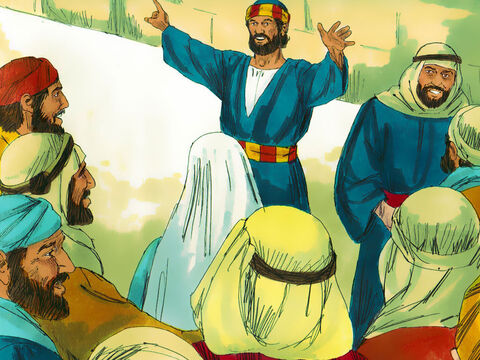 لَمَّا سِمْعوا هَالكَلام هِديْوا ومَجَّدوا الله وصاروا يْقولوا:
صَحيح! الله وَهَب للوَثَنيّين كَمان التَّوبِة يَلْلِي بتوَصِّل لَلحَياة!
بُطرُس بِالحَبس بَسّ المَلاك خَلَّصوا 
(رُسُل 12/1-19)
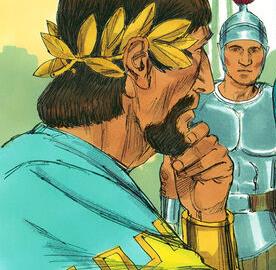 وبِهَا الوَقت، بَلَّش المَلِك هيرودس يضطّهد أَهل الكْنيسِة.... 
وكِرْمال تَيِرضي اليَهود،
قَبَض على بطرُس وحَطّو بِالحَبس وصارِتْ الكنيسِة كِلاَّ
 تصَلّي كِرمال بُطرُس
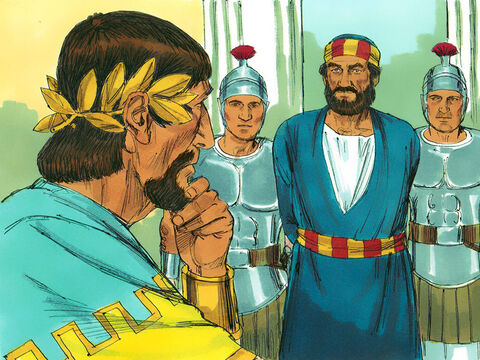 وكان ناوي يعرضو قدَّام النّاس
          عَ عيد الفِصح
وصارِت الكنيسِة كلاَّ تْصَلّي
 كِرْمال بُطرُس.
وقَبل عيد الفِصح، إِجا مَلاك الرَّبّ وخَلَّصو مِن الحَبْس
وراح بُطرُس عَ بَيت مَريَم 
إمّ يوحَنّا.
 بِهَا البَيت كان في جَماعَة مِن المَسيحيّين عَم بيصَلّوا... 
دقّ بُطرُس
 عَالباب وقال:
فتَحولي.
عِرفِتو الخادمِة مِن صَوْتو. رَكَضِت تَتخَبِّر المَوجودين بَس ما حَدا صَدَّقها.
وقالولها:
هَيدا مَلاكو"...
بَس بُطرس 
ضَلّ يدِقّ...
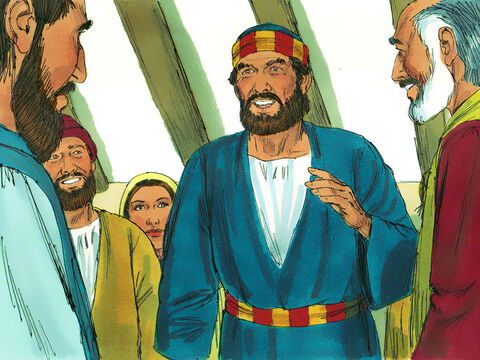 وبَس فتَحوا الباب، تعَجَبوا كتير!
 وساعتَها خَبَّرُن بُطرُس شو صار مَعو...
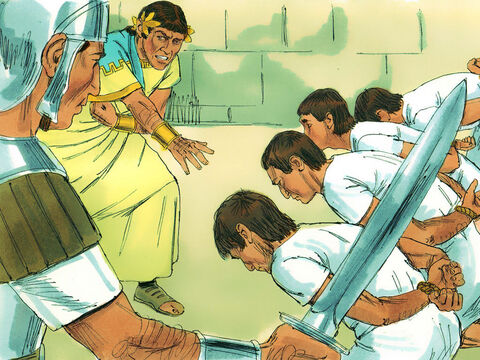 والمَلِك هيرودُس لَمَّا سمِع الخَبَر،
 استَجوَب الحِرَّاس، وأمَر بِمَوتُن.
وهَلَّق بَدّي ياكُن تَعمْلوا هَالنَّشاطات
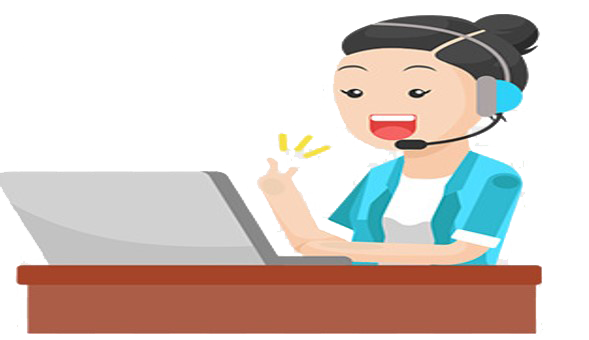 أَربُطُ بَينَ العَمودَين لأَعرفَ ما الّذي فَعَلَهُ 
بُطرُس عِند قِرنيلوس
أَربُطُ بَينَ العَمودَين لأعرفَ ما الّذي فَعَلَهُ 
بُطرُس عِند قِرنيلوس
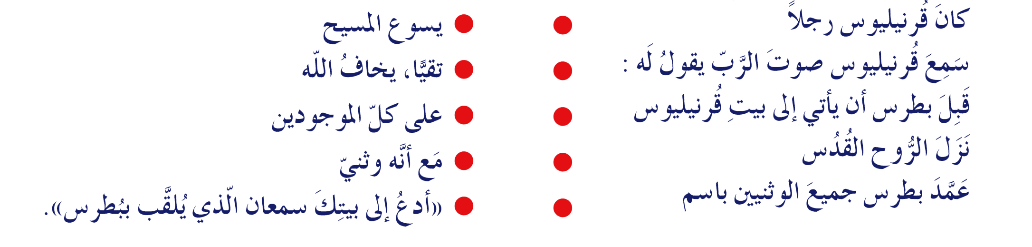 ما هُوَ أَهَمّ حَدَث جَرَى في بَيتِ قُرنيليوس بَعد مَجيءِ بُطرُس؟
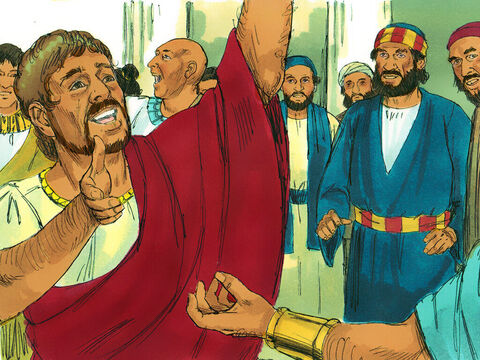 ما هُوَ أَهَمُّ حَدَث جَرَى في بَيتِ قُرنيليوس بَعد مَجيءِ بُطرُس؟
حَلَّ الرّوحُ القُدُسُ عَلى كُلِّ المَوجودين.
تعَمَّدَ هُوَ وَأَهلُ بَيتِه.
لَمّا عمَّدَ بُطرُس الوَثَنِيّين، خاصَمَه الرُّسُل، فَشَرَحَ لَهُم المَوقِف... أقولُ ما قالَهُ بُطرُس       وأهمَّ ما أَجابَهُ بِهِ الرُّسُل...
لَمّا عمَّدَ بُطرُس الوَثَنِيّين، خاصَمَه الرُّسُل، فَشَرَحَ لَهُم المَوقِف... أقولُ ما قالَهُ بُطرُس       وأهمَّ ما أَجابَهُ بِهِ الرُّسُل...
"إذا كانَ الله قَد وَهَبَ لهم مثلَما
 وهَبَ لنا فمَن أكونُ أَنا لأحولَ بَينَهُم وبينَ الله".
كيفَ تفعَل ذلِكَ
 وهَؤلاء لَيسوا يَهودًا".
ومنِختُم لِقاءْنا اليَوم بِهَالصَّلاة
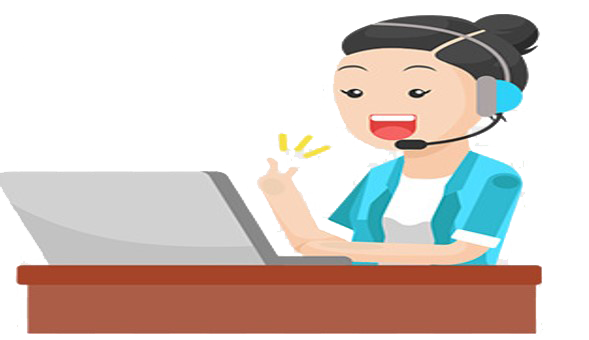 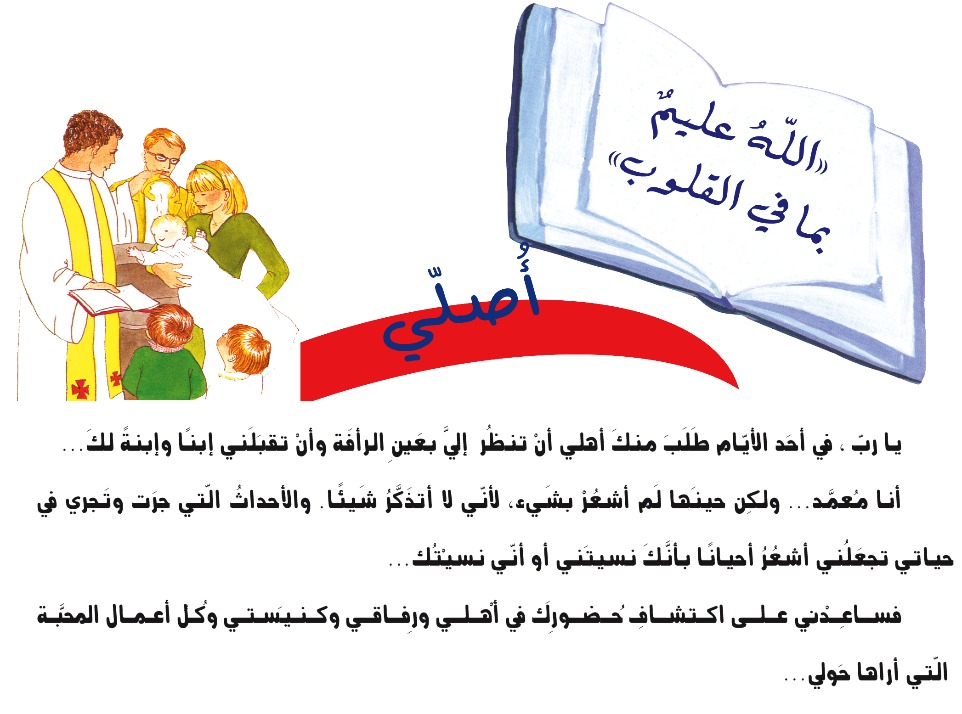 باي باي، إلى الأُسبوع القادِم.
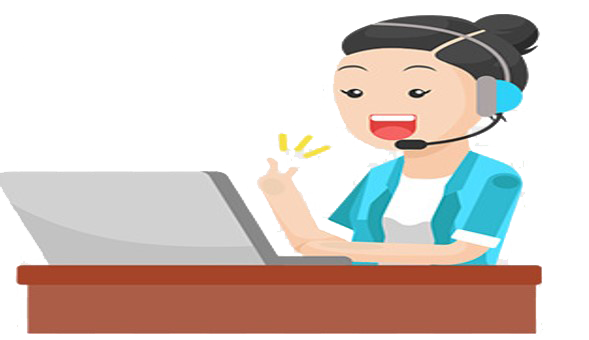